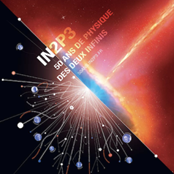 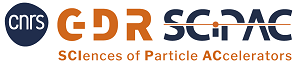 Master projet Ions radioactifs
Workshop on R&D for new ISOL beams @SPIRAL1 and ALTO
Pierre Delahaye, Mickaël Dubois and Enrique Minaya Ramirez
Scientific Advisory committee
Pauline Ascher (LP2IB)
Marlène Assié (IJClab)
Beatriz Fernández-Domínguez (Universidade de Santiago de Compostela)
Gilles De France (GANIL)
Fanny Farget (GANIL)
Marcella Grasso (IJClab, IN2P3)
Fadi Ibrahim (IJClab)
Arnaud Lucotte (LPSC Grenoble, IN2P3)
Goals
Discussing priorities on R&D for new beams @SPIRAL1 & ALTO in view of
Perspectives for Physics with reaccelerated ISOL beams, in the short term with eg ACTAR, MUGAST, EXOGAM, in the longer term with the forthcoming AGATA+GRIT@VAMOS campaign
Perspectives for Physics with low energy ISOL beams, for the DESIR future programs (« DETRAP, BESTIOL, LUMIERE ») and ALTO. 

These perspectives will be discussed on the basis of input received from the community. Many thanks for your contributions.

Reviewing the R&D on the above mentionned ISOL beams, including targets, ion sources, charge breeding and purification techniques, conducted at GANIL, IJClab and LPSC.
Reviewing future potential developments, like batch mode or Laser Ionisation at SPIRAL1

Thanks a lot to our 2 external invited experts: 
		Katerina Chrysalidis (ISOLDE) and Antonio Villari (FRIB)

Organisation for operation for the forthcoming years at SPIRAL 1 and ALTO
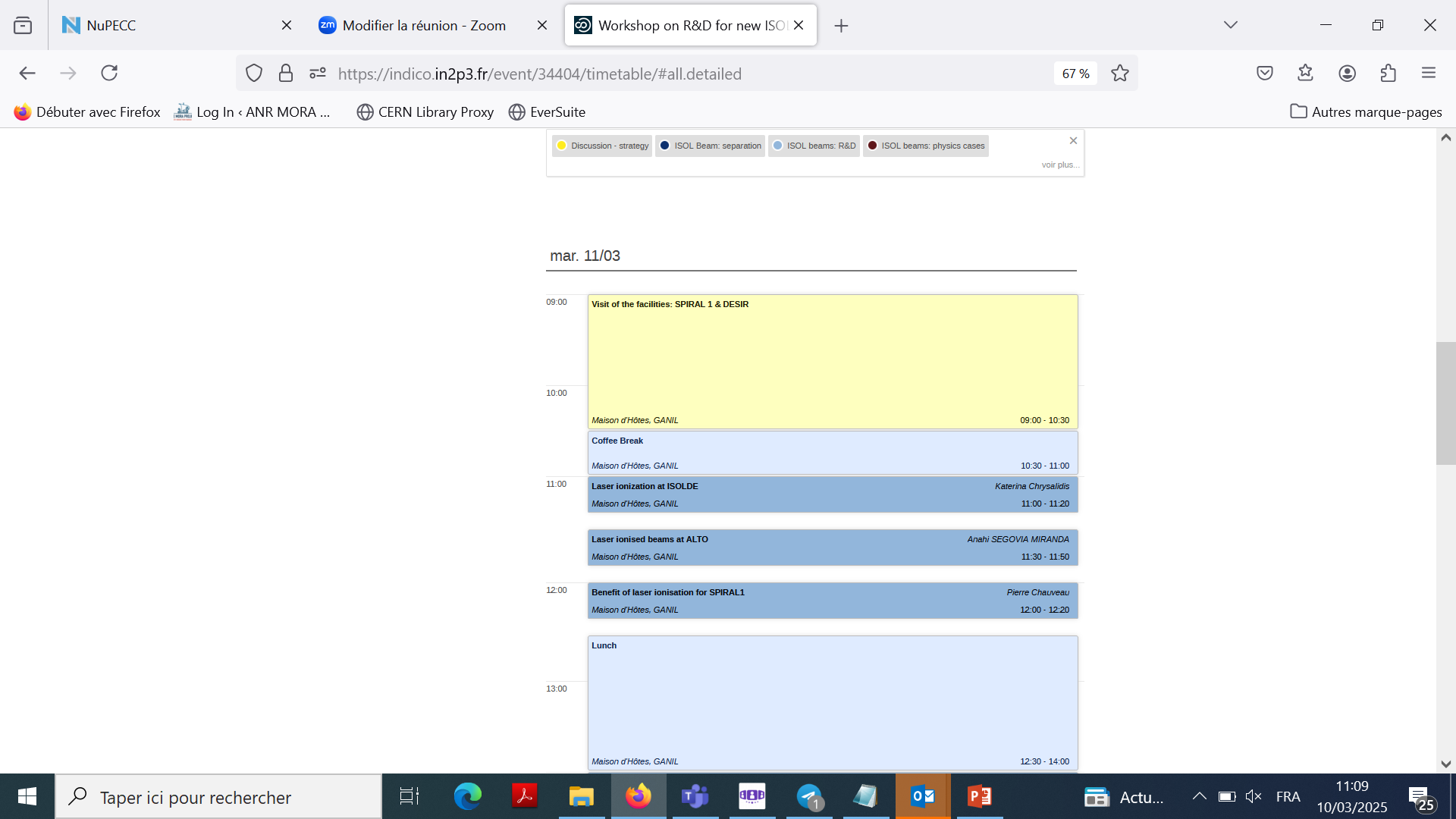 Programme
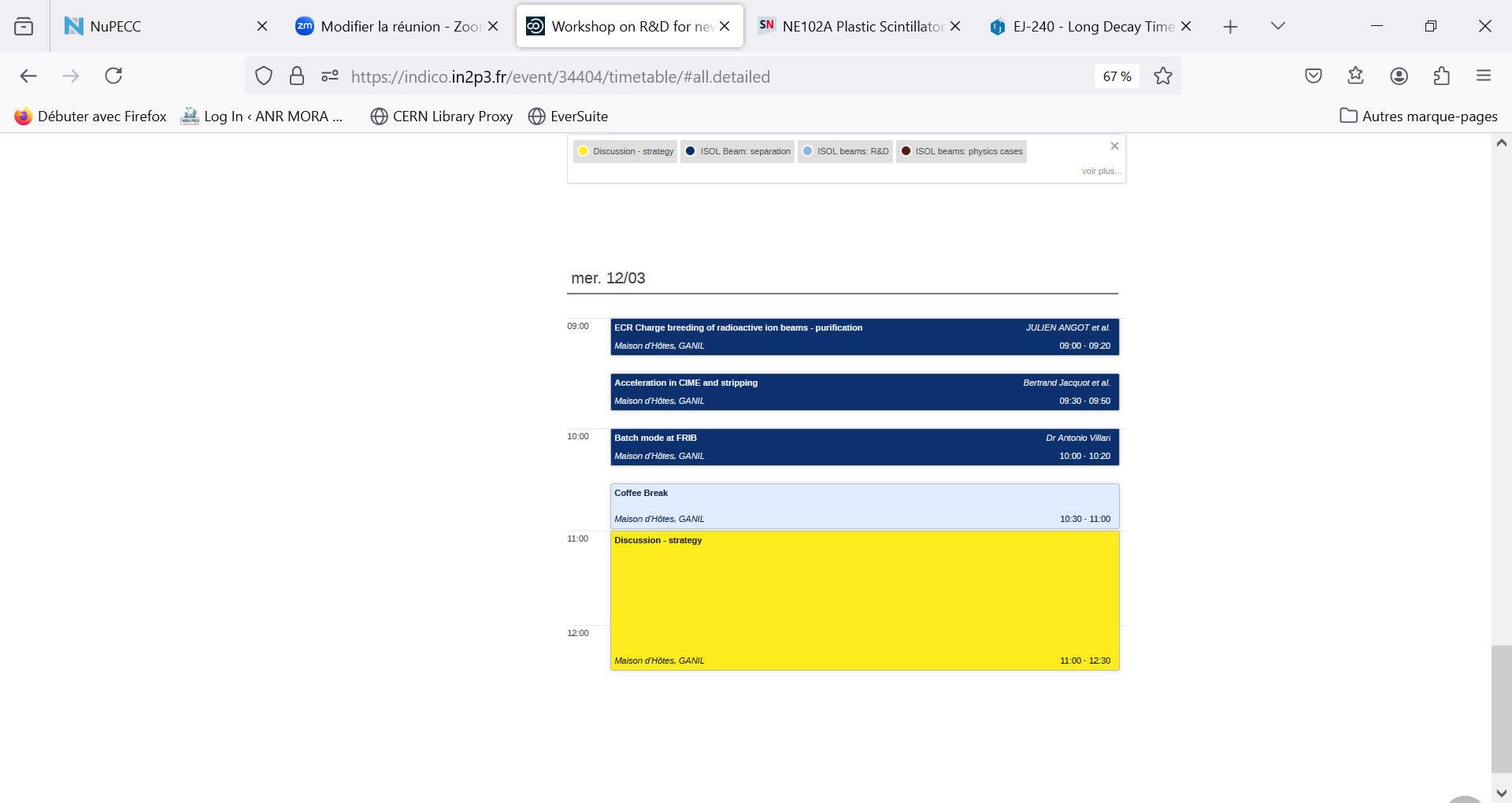 You can upload your presentations yourself on the indico website
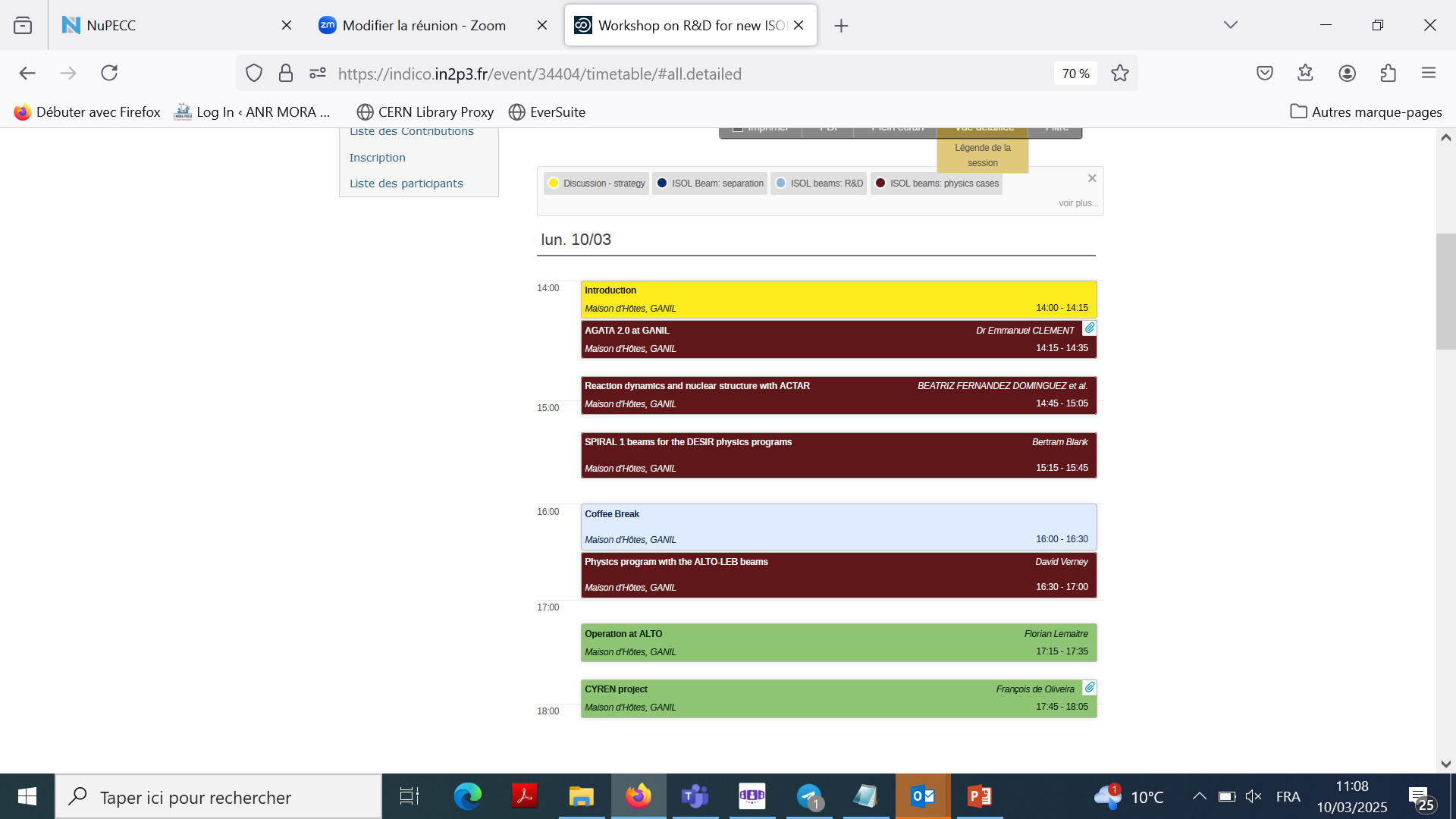 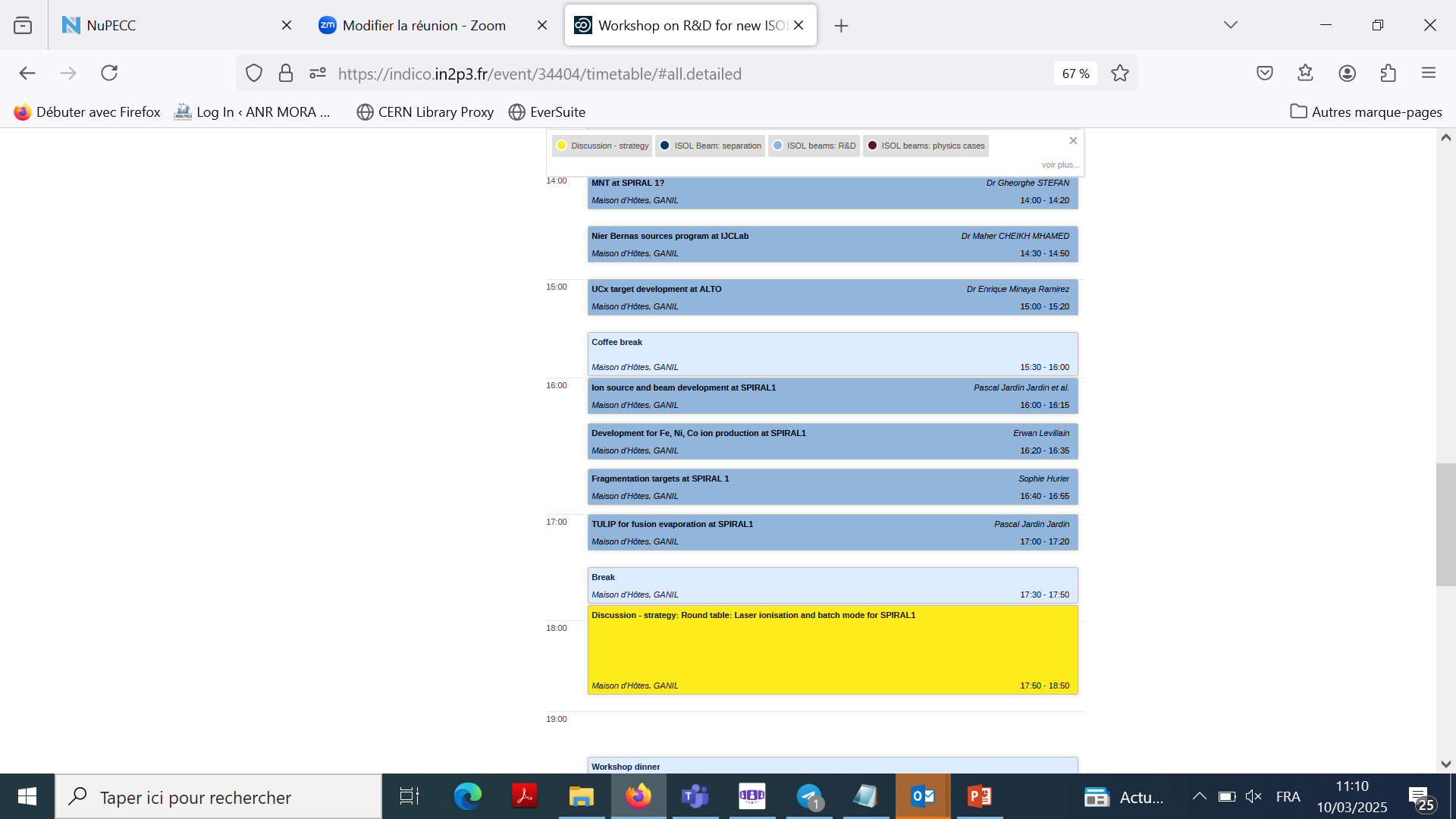 Workshop dinner
El Olivo, close to Castle
Free evening
Enjoy the workshop
We count on interactions so that you make this workshop lively, useful and enjoyable
Please stay for the discussion sessions tomorrow evening and Wednesday morning to share your opinions and reflexions